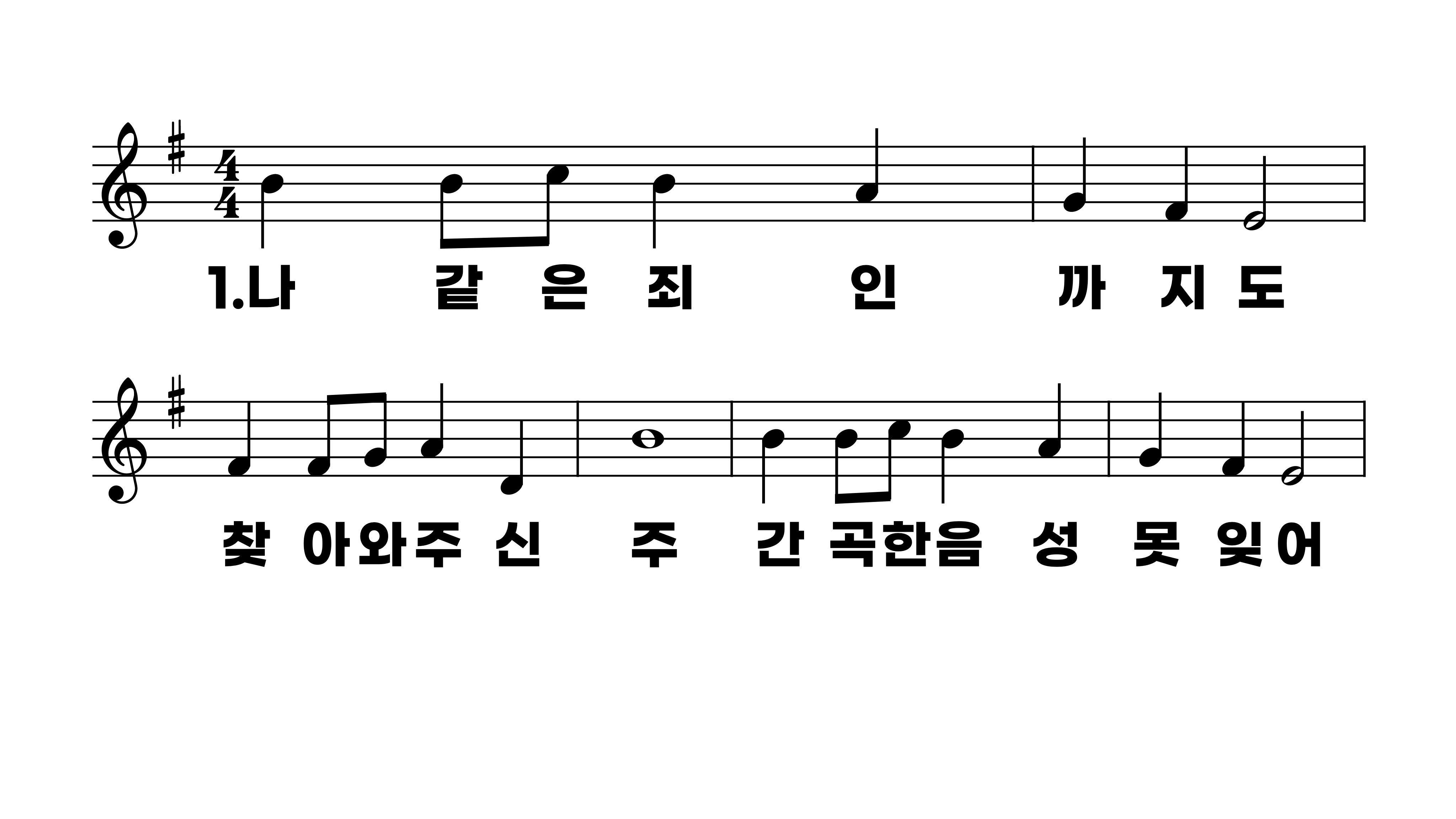 547장 나 같은 죄인까지도
1.나같은죄인
2.목마른사슴
3.질그릇같은
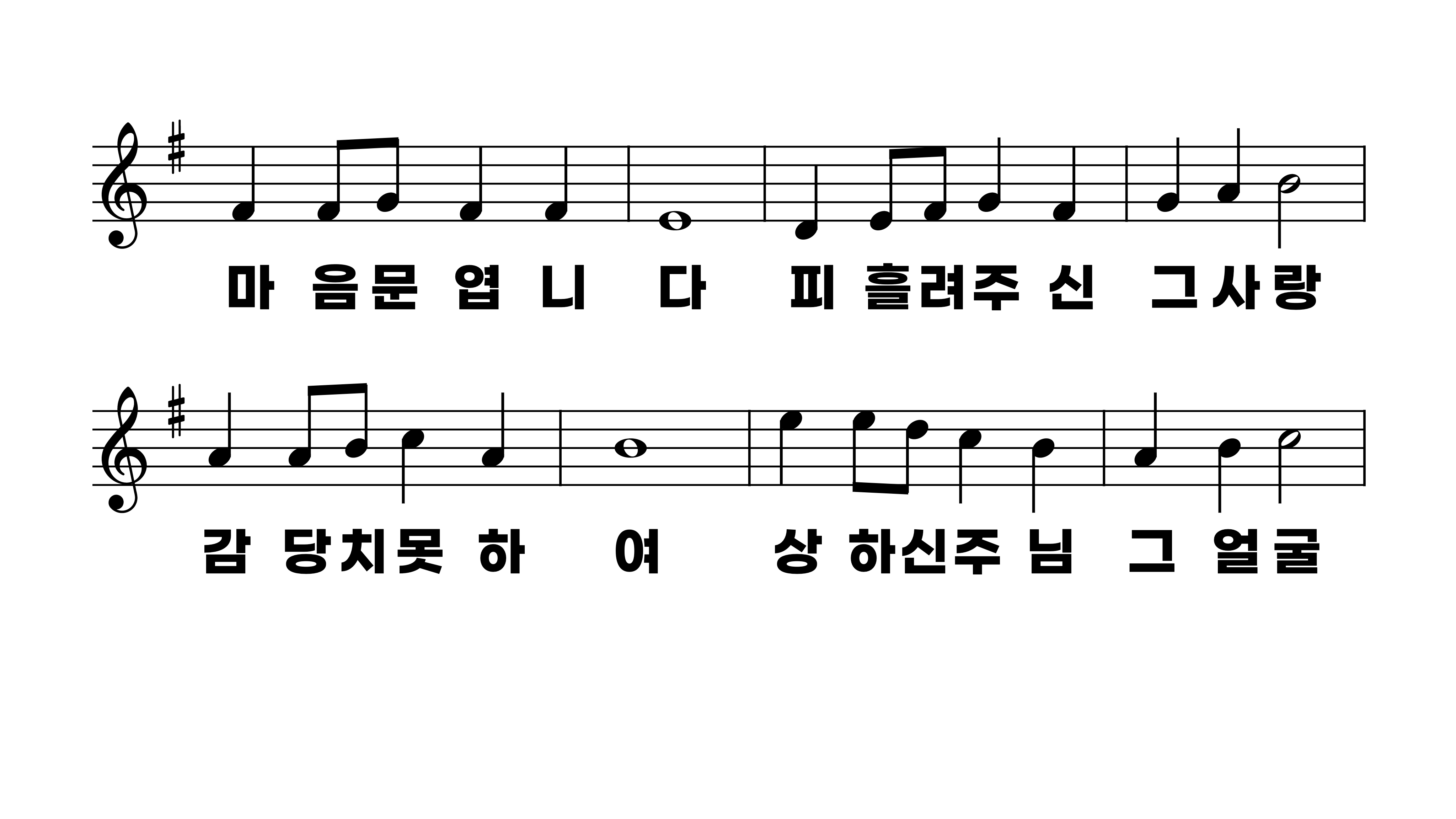 547장 나 같은 죄인까지도
1.나같은죄인
2.목마른사슴
3.질그릇같은
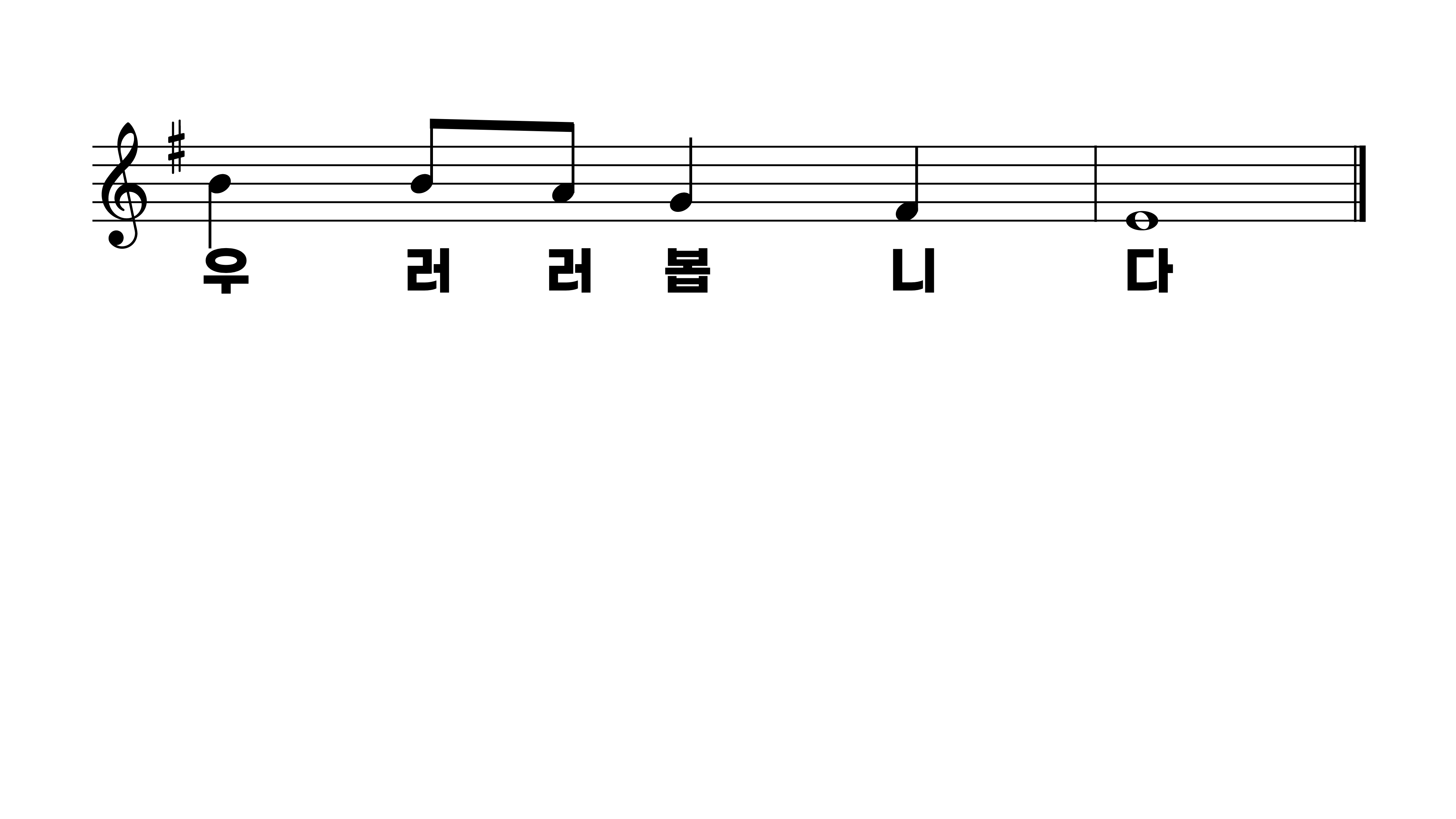 547장 나 같은 죄인까지도
1.나같은죄인
2.목마른사슴
3.질그릇같은
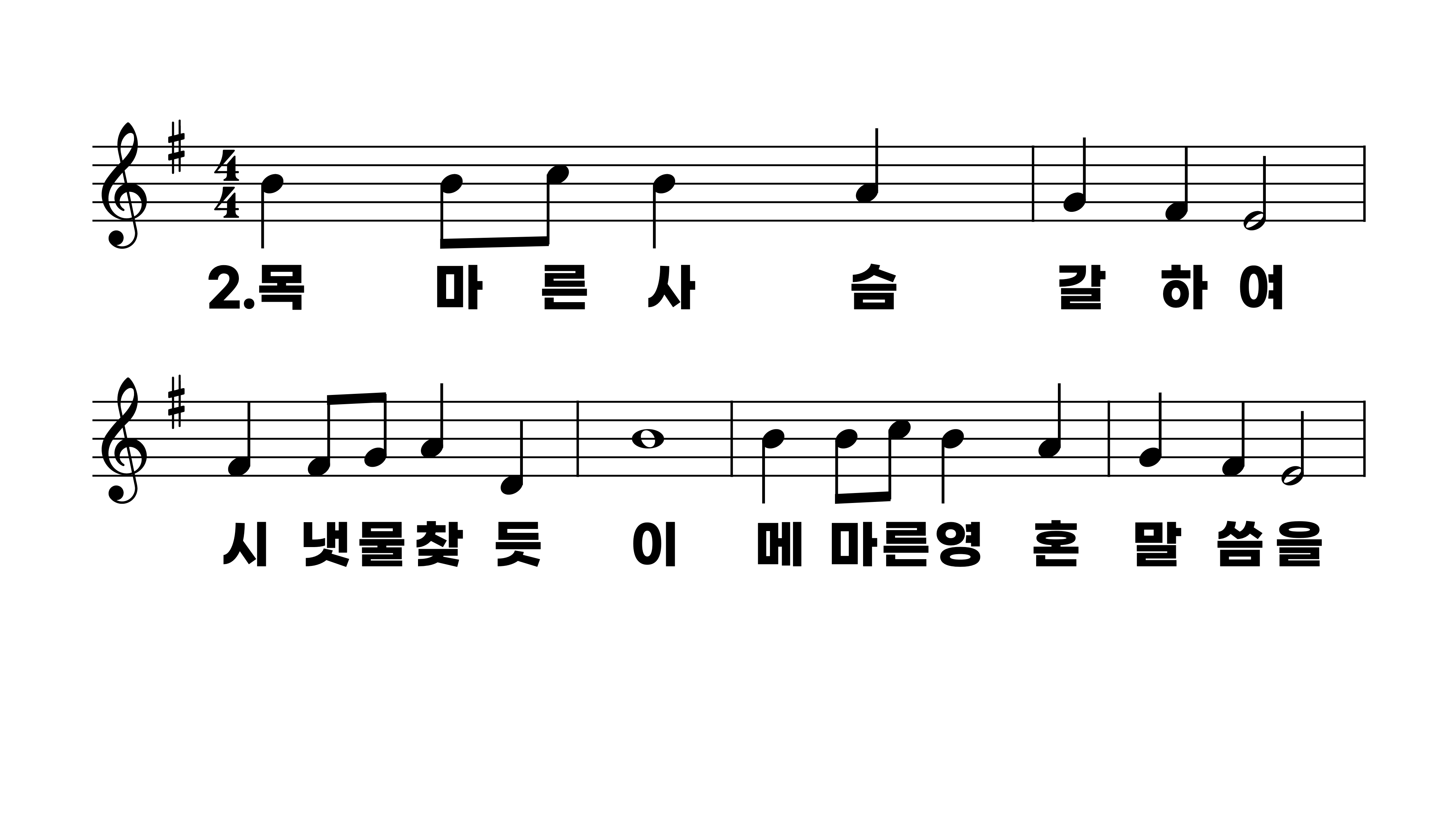 547장 나 같은 죄인까지도
1.나같은죄인
2.목마른사슴
3.질그릇같은
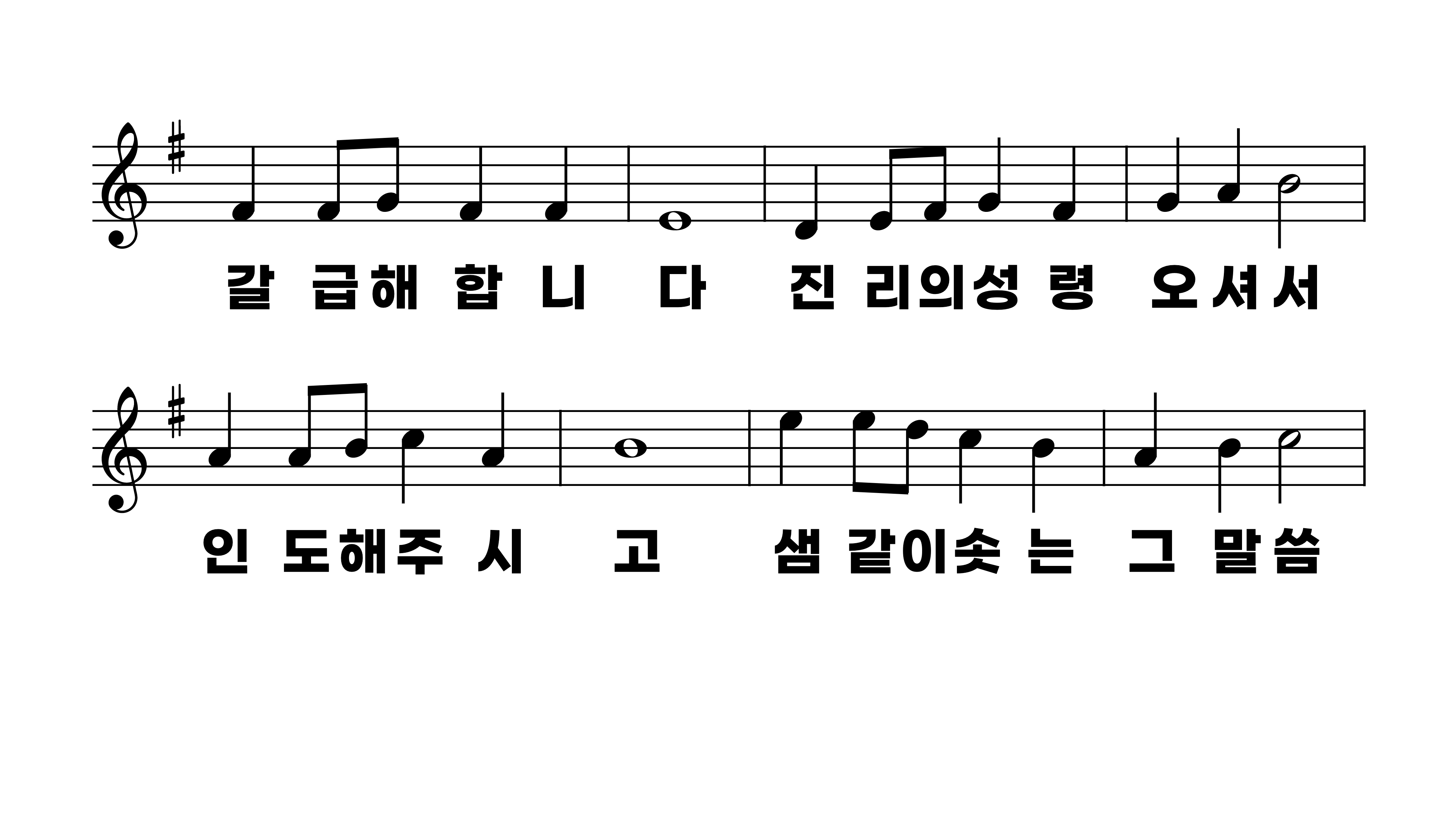 547장 나 같은 죄인까지도
1.나같은죄인
2.목마른사슴
3.질그릇같은
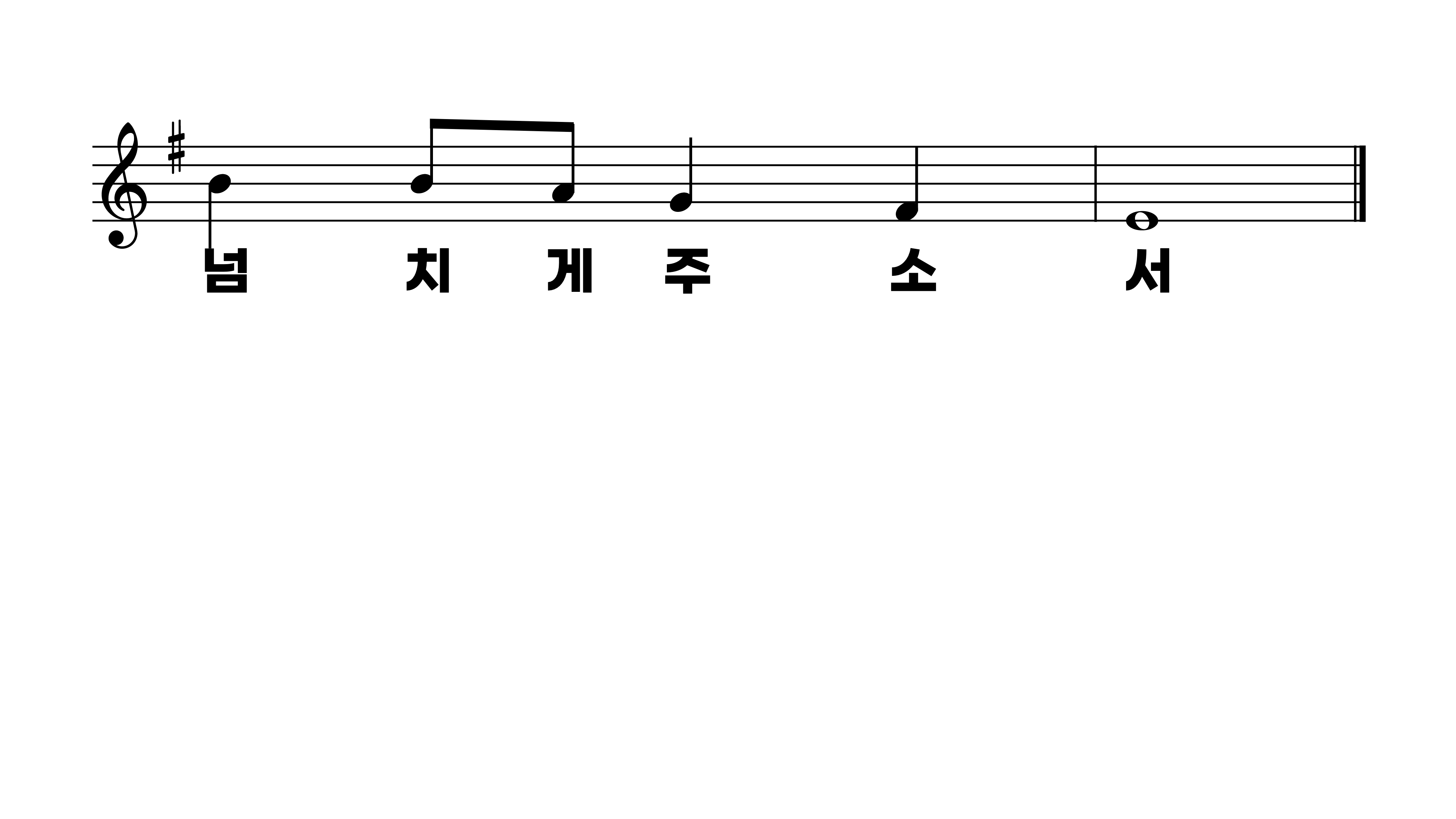 547장 나 같은 죄인까지도
1.나같은죄인
2.목마른사슴
3.질그릇같은
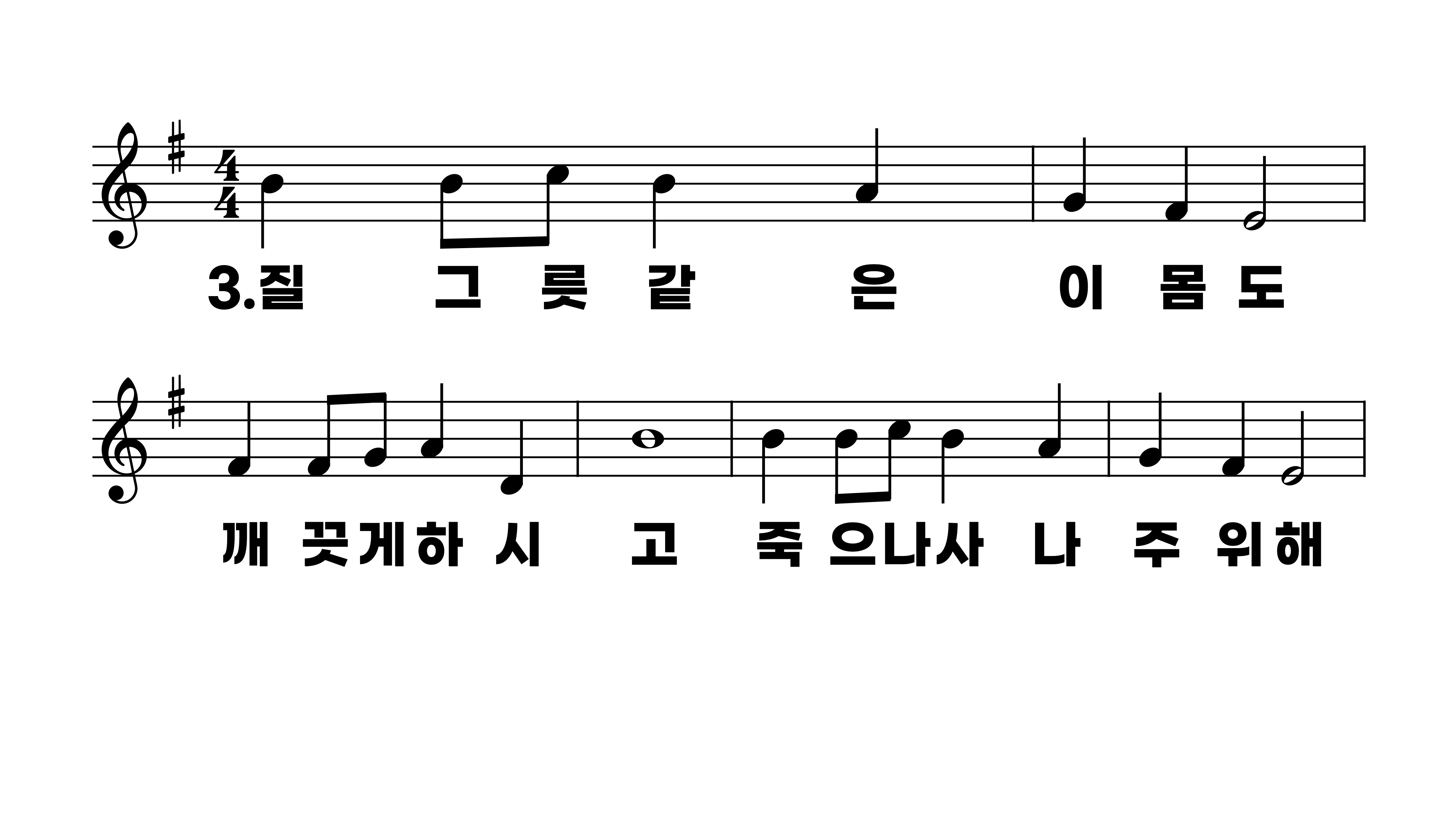 547장 나 같은 죄인까지도
1.나같은죄인
2.목마른사슴
3.질그릇같은
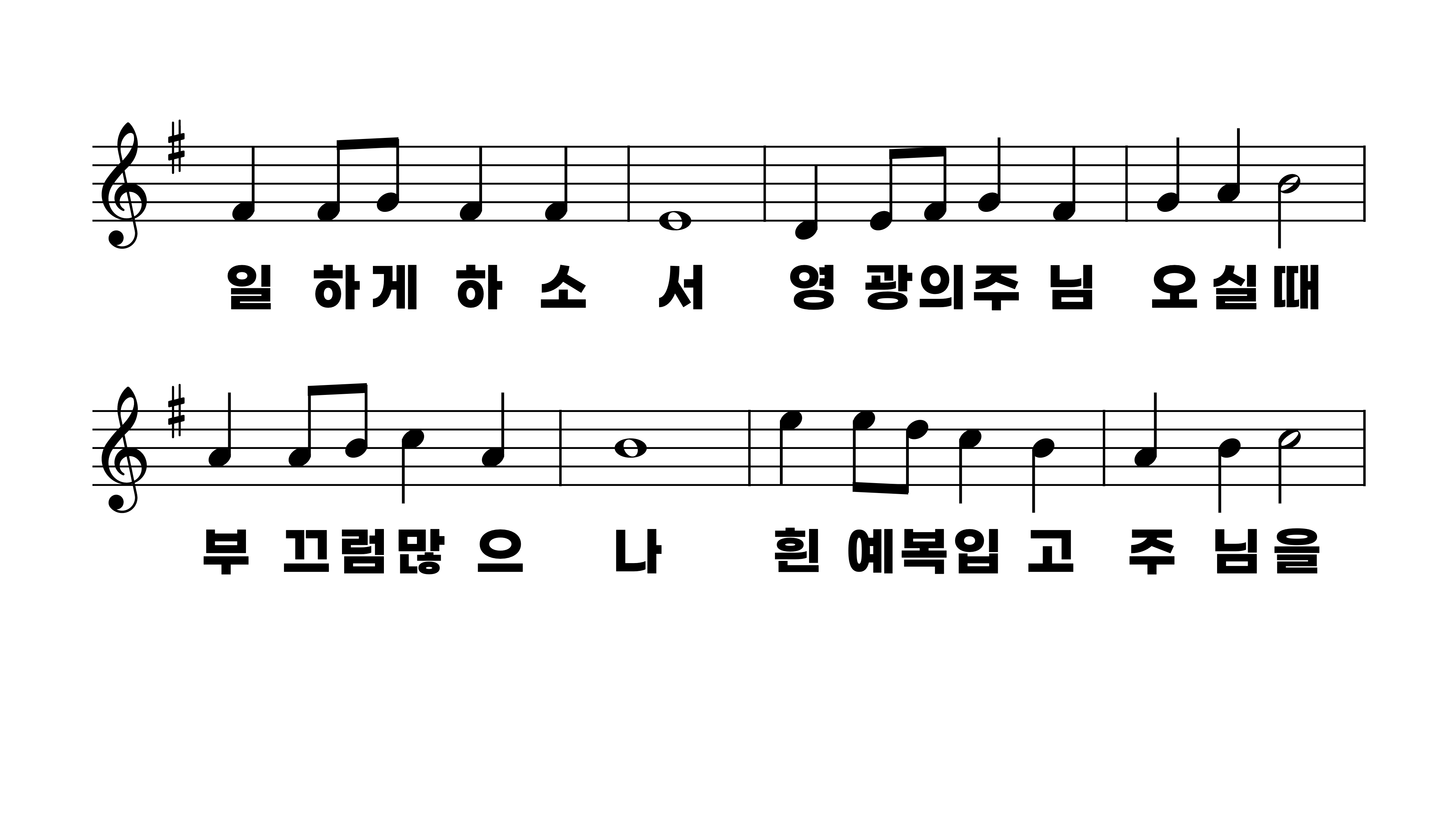 547장 나 같은 죄인까지도
1.나같은죄인
2.목마른사슴
3.질그릇같은
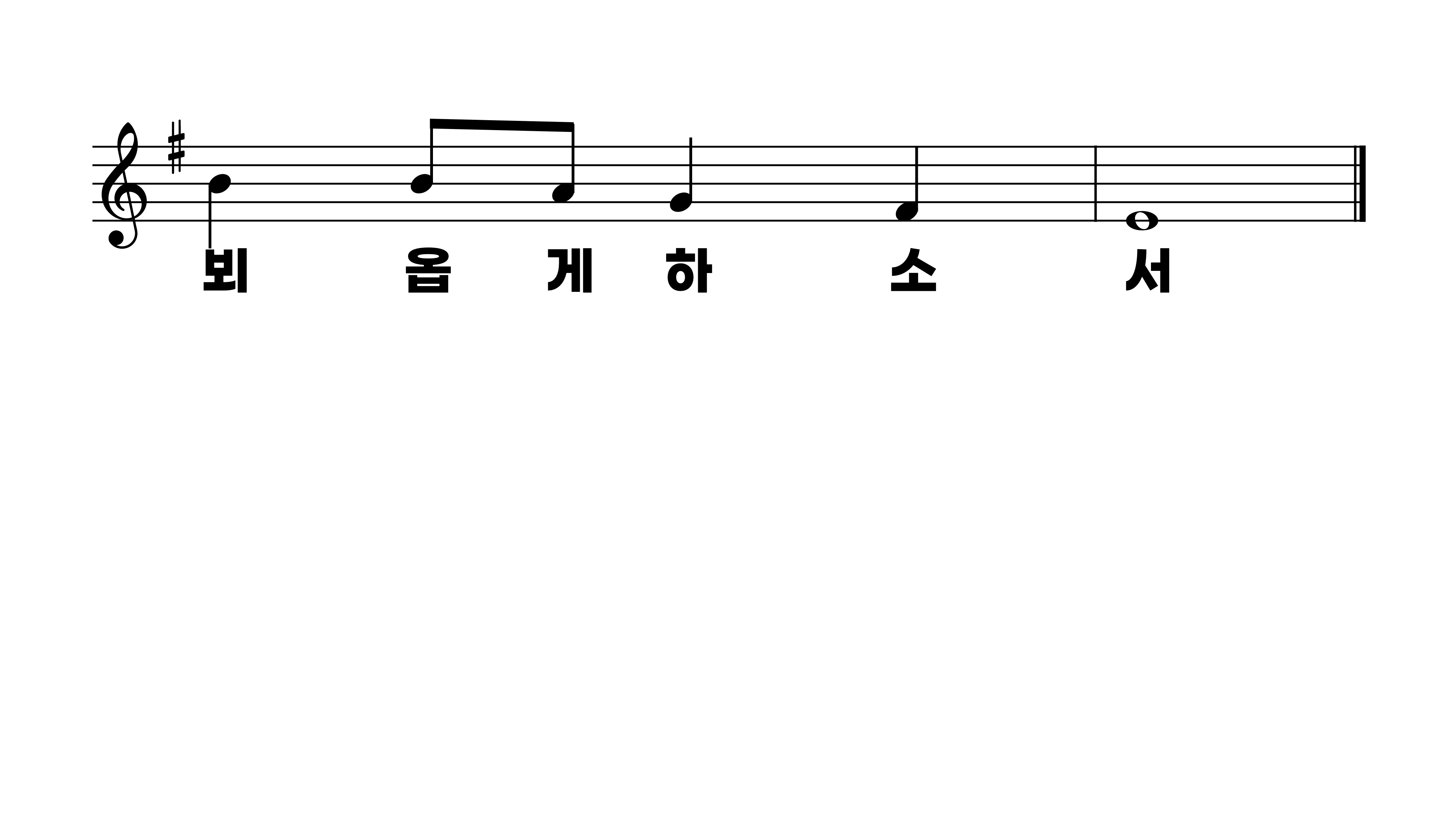 547장 나 같은 죄인까지도
1.나같은죄인
2.목마른사슴
3.질그릇같은